陕旅版英语五年级上册

Unit8 Where Are You from?
第2课时
WWW.PPT818.COM
教学目标
1. 能听懂、会用句型Where are you from? I’m from ...就来自哪里进行问答。
2. 会用句型I’d like to have a room. Welcome to our hotel. Have a good time! 就入住宾馆话题进行交流。
3. 能在教师的带领下，完成Part C Read, choose and complete部分的对话练习。
Do you want to visit…?
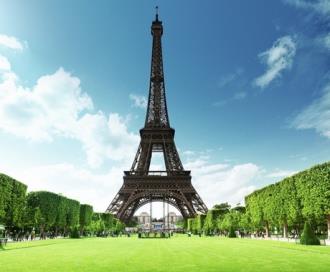 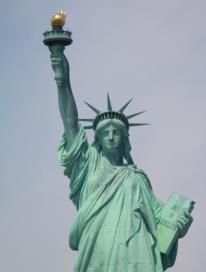 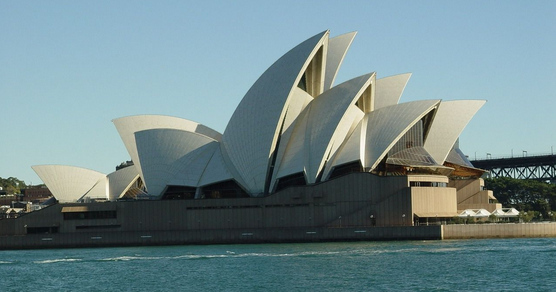 Let’s talk
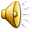 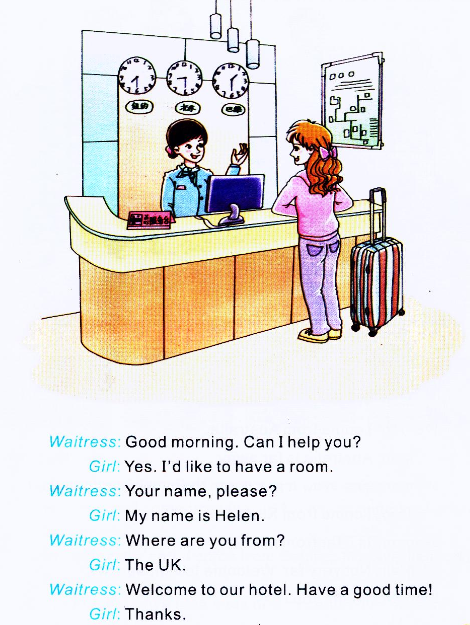 观察图片并听课文录音，回答问题。
Q1: Who are talking?
Q2: Where is the girl?
Q 3: What’s her name?
Q 4: What would she like to do? 
Q5: Where is the girl from?
课文应用： I’d like to have a room.
    
    I’d like to... 表示说话人的主观愿望“我想要……’’，如：
I’d like to have a room. 我需要一间房。
课文应用：—Where are you from?
	         — I’m from…
    
    这是一组问答句型，可用来谈论某人的家乡在何处，也可就近谈论某人刚才从哪里来。如：
—Where are you from? 
—I’m from France.

—Where are you from?  
—I’m from the teachers’ office.
课文应用： Welcome to our hotel!

    Welcome to +某处 是一个礼貌用语，用来表示对客人到访的欢迎。如：
Welcome to China! 
Welcome to Xi’an! 
Welcome to our school!
课文应用： Have a good time!

    这是一个表示良好祝愿的句子，常表示说话人希望即将出行或到某处游玩、参加某种娱乐活动的人玩得高兴，这里的good可以更换为其他形容词，类似的句子有：Have a nice time / day!等。
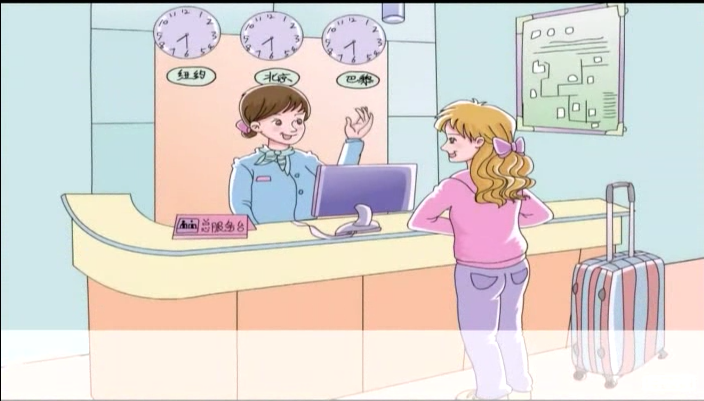 Let’s play—猜一猜
游戏准备：美国、英国、法国、澳大利亚、中国的国旗图标。
游戏玩法：每次上台四名学生，每位学生抽取一个国旗标志，把它放在身后，然后用汉语介绍该国的特点，让其他同学猜：Where is he / she from? 猜的学生也可以问Is he / she from…?猜对的学生可以得到一个自己喜欢的国家标志。然后全班同学跟这位得到标志的同学问答：Where are you from? I’m from ...
Part C Read, choose and complete
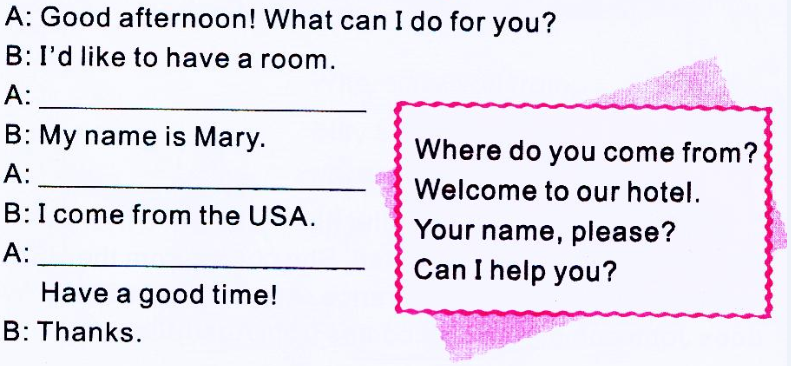 Your name, please?
Where do you come from?
Welcome to our hotel.